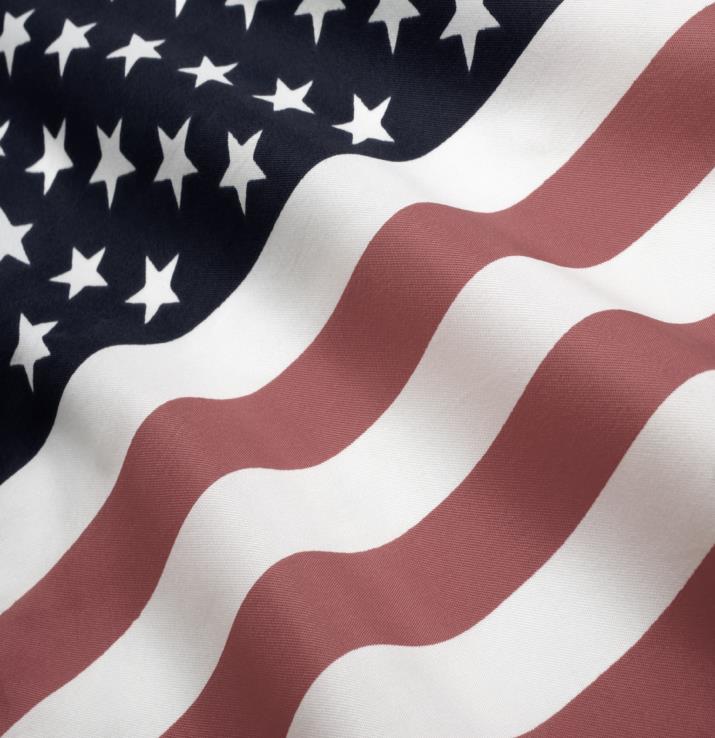 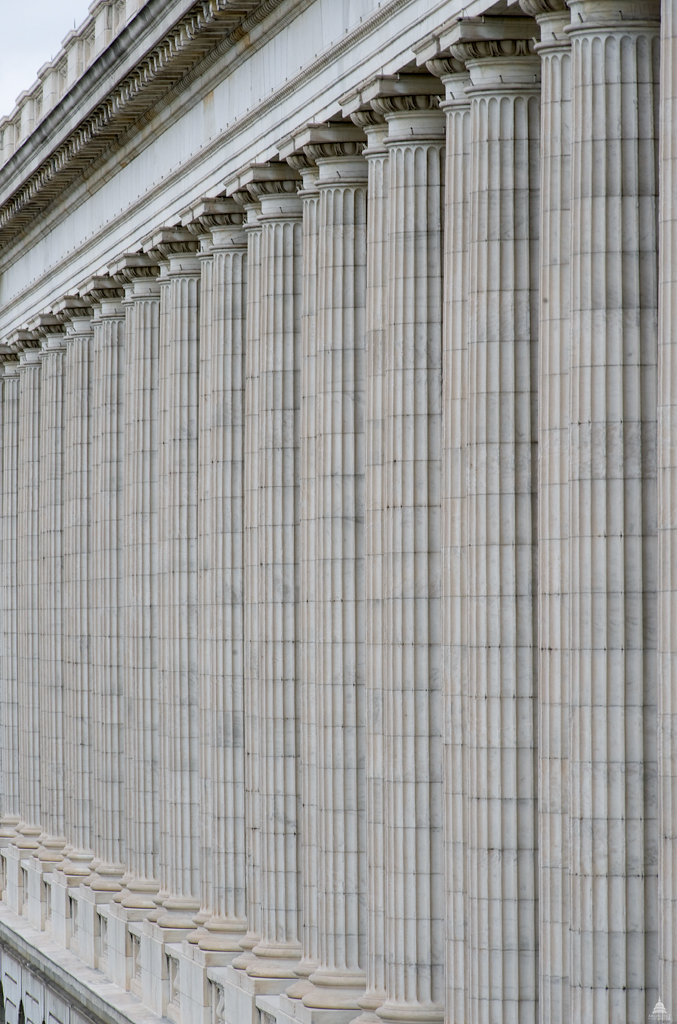 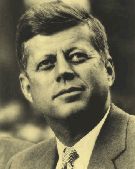 What Can I Do?
BUILD A TEMPLE
Or do you not know that your body is the temple of the Holy Spirit who is in you, whom you have from God, and you are not your own?  
				1 Corinthians 6:19
God Raised Up Cyrus (2 Chr. 36:22-23)
God Stirred Up Cyrus  (Ezra 1:2-4)
God Guided Cyrus  (Daniel 6:25-27)
God is in Control
Repent (Haggai 1:1-5; 2:1-5)
Return (Zechariah 1:1-6)
Restore (Ezra 5:1-2)
Lead Minds
To Faith (Ezra (4:2-3)
To Christ (Ezra 3:8ff)
To Glorify God (6:15ff)
Lead Hearts
By Purity (Ezra 9:1-4)
By Encouragement (Ezra 7:27-28)
By Fear (Malachi 2:16)
Lead Souls
Or do you not know that your body is the temple of the Holy Spirit who is in you, whom you have from God, and you are not your own?  
				1 Corinthians 6:19
What Can I Do?